Adaptive Control
Automatic adjustment of controller settings to compensate for unanticipated changes in the process or the environment (“self-tuning” controller)
--- uncertainties
---nonlinearities
--- time-varying parameters
Offers significant benefits for difficult control problems
1
Examples-process changes
Catalyst behavior
Heat exchanger fouling
Startup, shutdown
Large frequent disturbances (grade or quality changes flow rate)
Ambient conditions
Programmed Adaption—
If process changes are known, measurable, or can be anticipated, use this information to adjust controller settings accordingly,
-- store different settings for different conditions
2
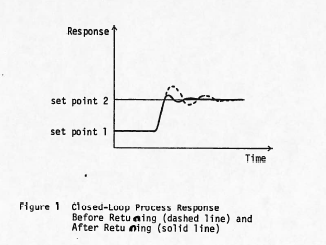 Figure: Closed-loop Process Response Before Retuning (dashed line) and After Retuning (solid line)
3
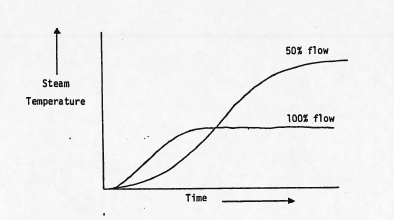 4
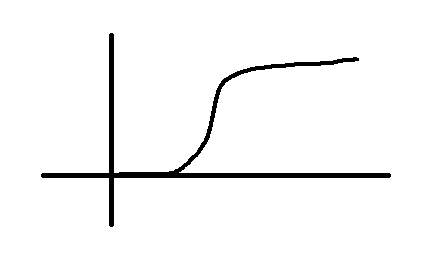 5
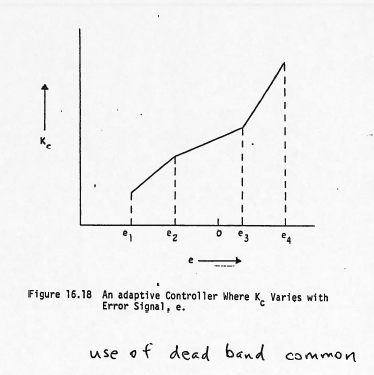 6
Rule of Thumb: (stability theory)
7
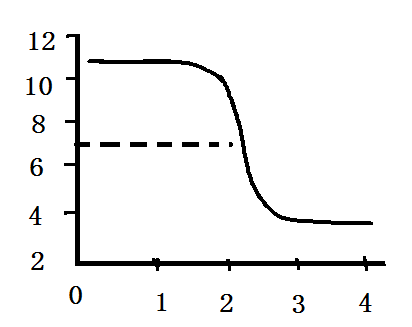 pH
Process gain = slope of curve (extremely variable)
Control at pH= 7 ?
8
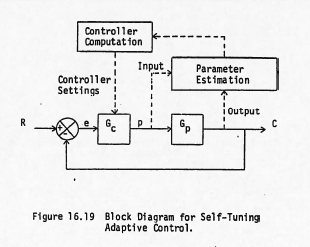 9
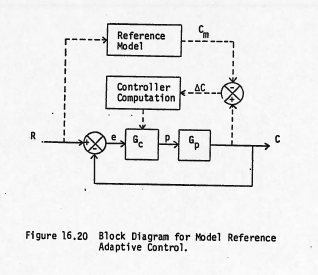 10
Commercial Adaptive Controllers(not in DCS)
(1)  Leeds and Northrup
(2)  Toshiba
(3)  ASEA (self-tuning regulator or min variance)
(4)  Foxboro(expert system)
(5)  SATT/Fisher Controls(autotuner)
11
L+N Controller (Cont. Eng. Aug, 1981)
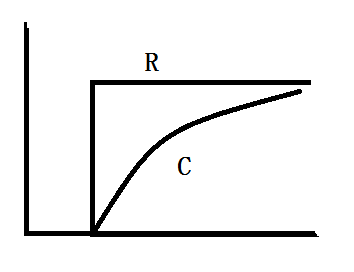 12
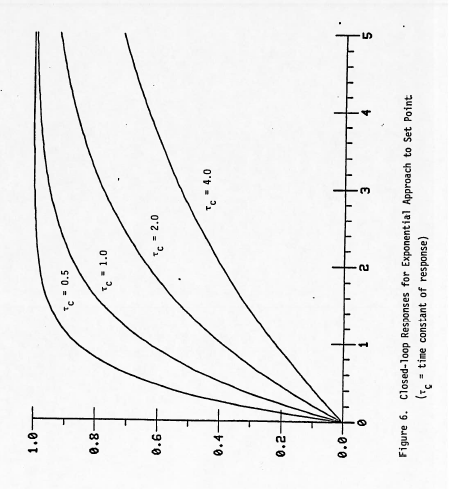 13
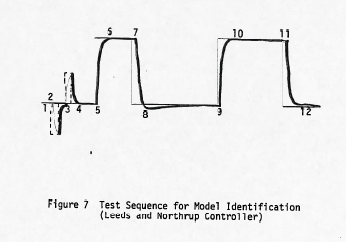 14
Many Different Possibilities
DESIGN
ESTIMATOR
REGULATOR
PROCESS
Estimation Methods:
Stochastic approximation
Recursive least squares
Extended least squares
Multi-stage least squares
Instrumental variance
Recursive maximum likelihood
Design Methods:
Minimum variance
LQG
Pole-placement 
Phase and gain margins
15
16
A special class of nonlinear control
Plant
Linear Stochastic
Nonlinear
Parameter Estimator
Control law Synthesis
Nonlinear
Feedback
Time Varying
17
Classification of Adaptive Control Techniques
(1)  explicit – model parameters estimated explicitly; 
       Indirect – control law obtained via model;
(2) implicit – model parameters imbedded in control law;
       Direct – control law estimated directly;

Adaptive Control Algorithms
(1) On-line parameter estimation;
(2) Adaptive Control design methods based on 
(a) quadratic cost functions
(b) pole placement
(c) stability theory
(3) Miscellaneous methods
18
On-line Parameter Estimation
Non-sequential
Long time horizon
Batch 
Off-line
Sequential
One point at a time
On-line
Continuous updating
19
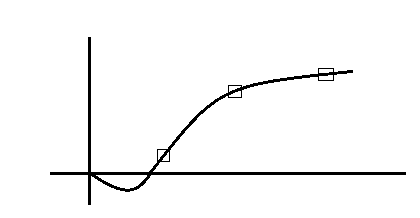 20
21
22
23
24
25
26
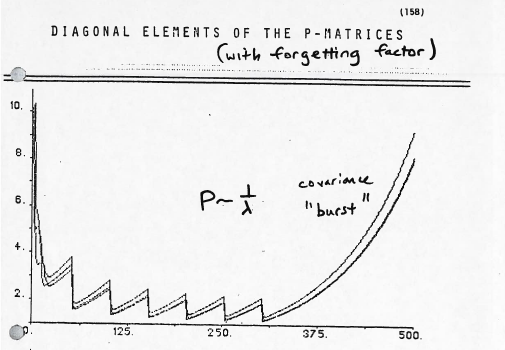 27
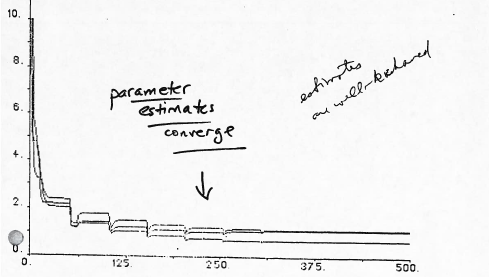 28
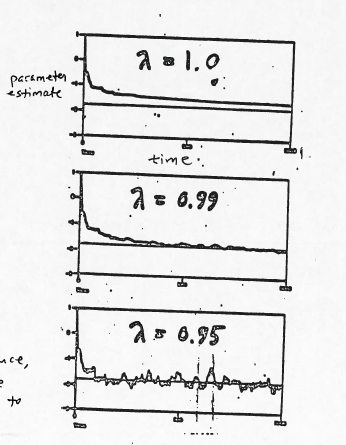 Parameter estimate
Faster convergence, but more sensitive to noise
29
30
31
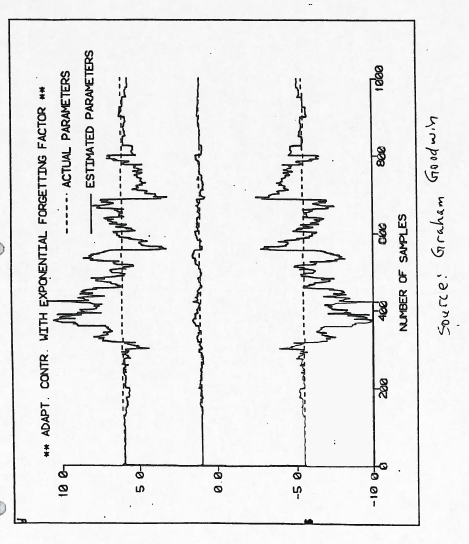 32
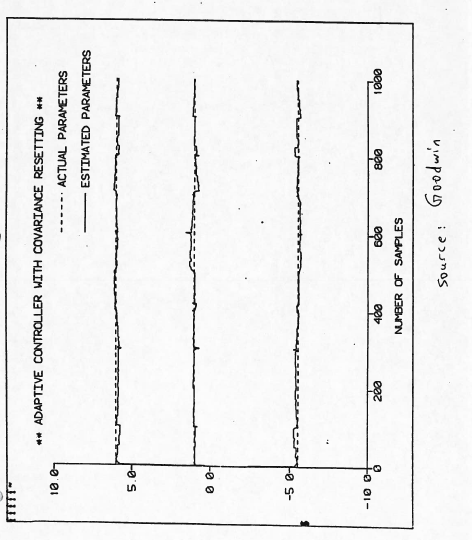 33
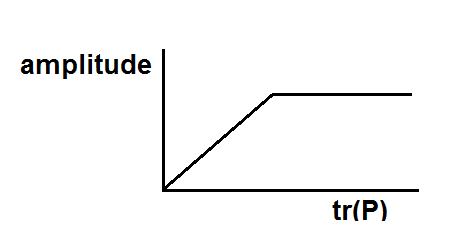 34
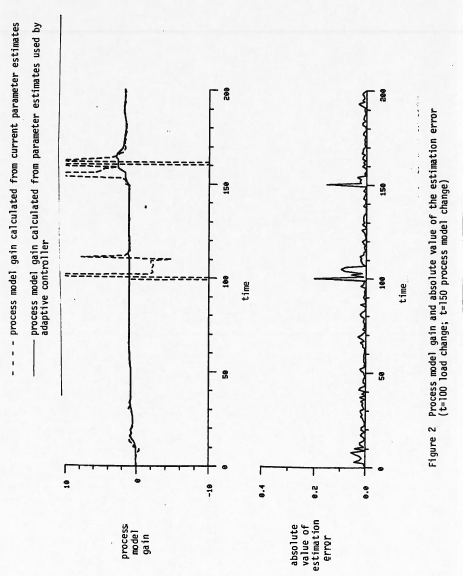 35
36
37
38
39
40
Simulation Conditions
41
42
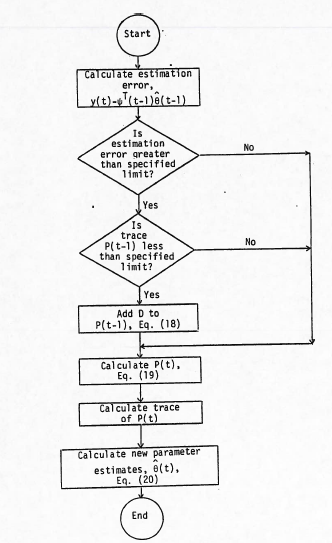 Figure: Flow Chart for the Parameter Estimation Algorithm
43
Flow Chart for Adaptive Controller/Dead (Time compensator)
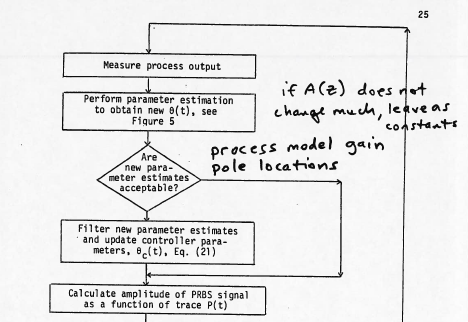 44
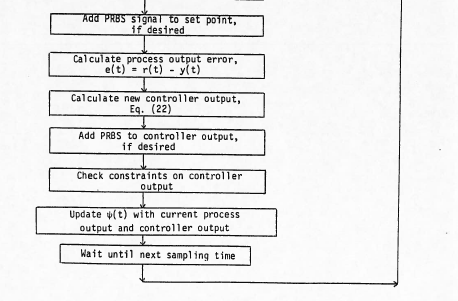 45
46
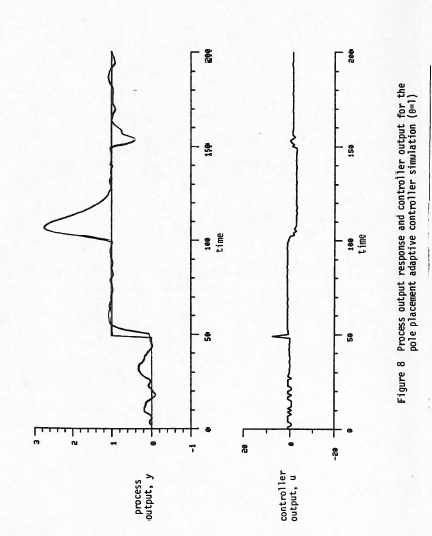 47
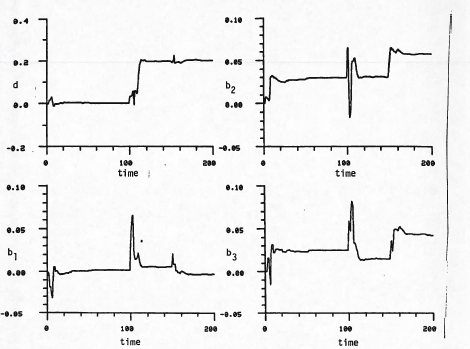 48
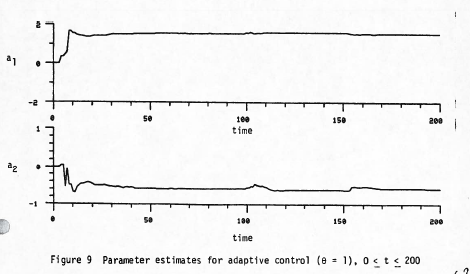 49
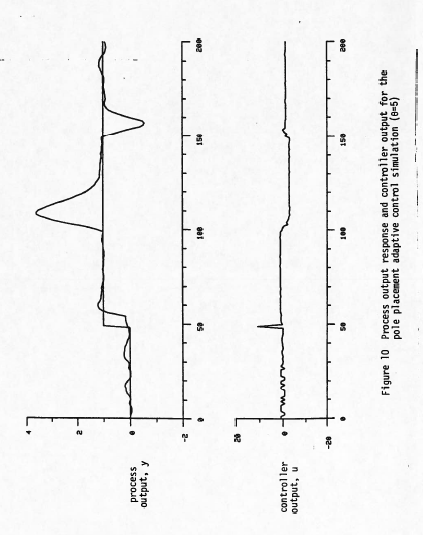 50
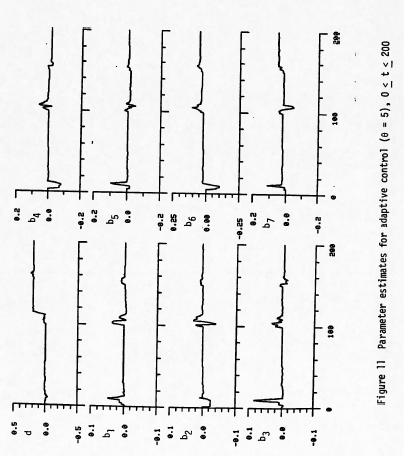 51
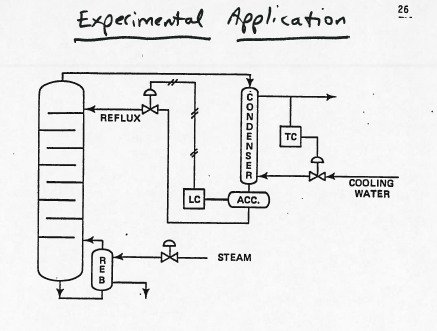 Figure 7 Process Diagram for Control of Condenser Outlet Temperature (Distillation Column Provides the Disturbance)
Column: MeOH –H2O
8 Seive trays;   Thermo siphon re-boiler; constant pressure
52
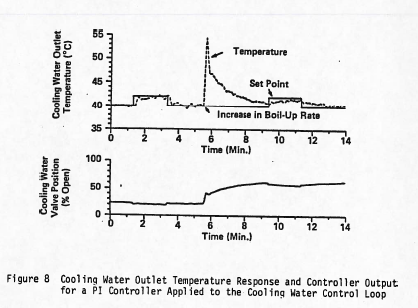 53
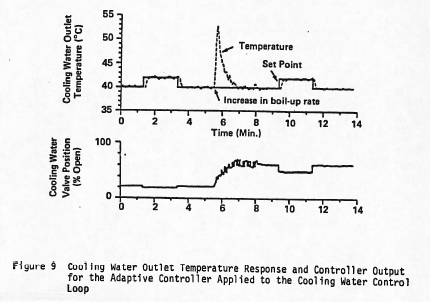 54
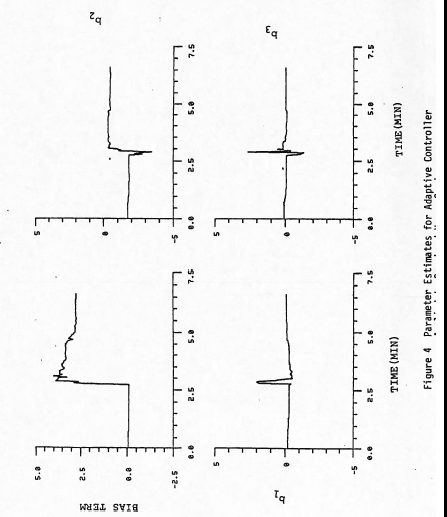 55
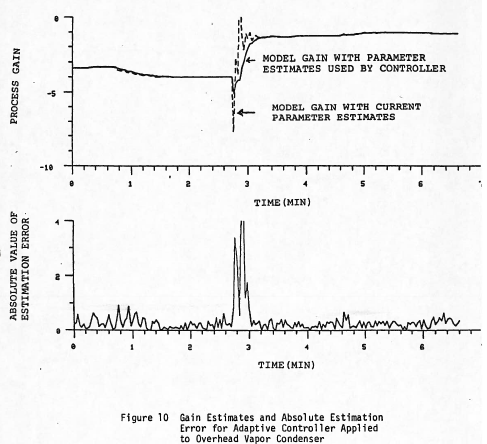 56